Purposes of the Law
Court Systems and Practices
Jurisprudence
The philosophy of law
The science and study of the law
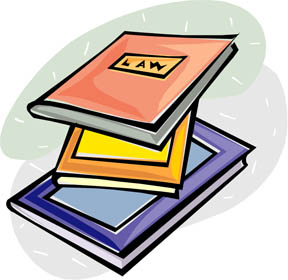 Law
A body of rules of conduct
Prescribed by a legitimate authority
Form of a statute
Mandates certain forms of behaviors
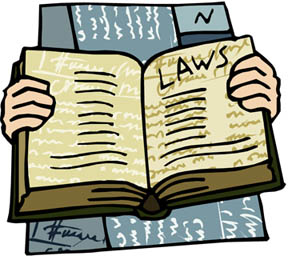 Law
What do laws do?
Maintain order in society
Regulate human interaction
Enforce moral beliefs
Define the economic environment
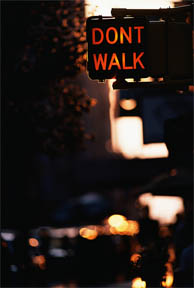 Law
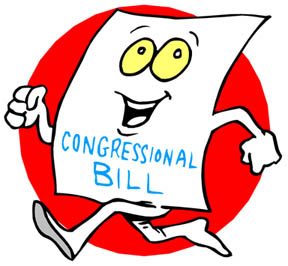 What do laws do?
Enhance predictability
Support the powerful
Promote orderly social change
Sustain individual rights
Law
What do laws do?
Redress wrongs
Identify wrongdoers
Mandate punishment and retribution
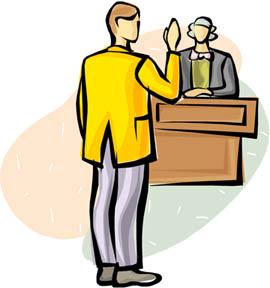 Rule of Law
Supremacy of law
Standards of behavior are established by laws and not by dictators or religious leaders
No person is above the law
Everyone is subject to the law
Everyone can be held accountable in court for their actions
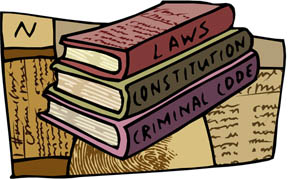 Limitations of the Law
Legality:  laws defining crimes and penalties must be made public before being enforced
Made public by publishing laws
Puts the members of society on notice
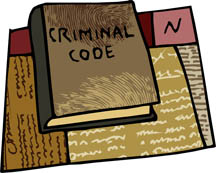 Limitations of the Law
Ex post facto: “not after the fact”
Persons cannot be punished for actions committed before the law prohibiting the behavior was passed
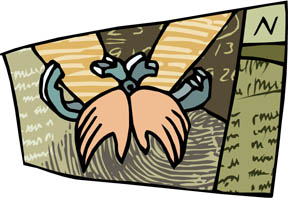 [Speaker Notes: Example:  Timothy Leary (psychology professor) experimented with and advocated the use of LSD prior to laws making possession or use of LSD illegal.  Charges could not be brought against him after the laws were enacted.  After enactment of the laws, he continued use.  Then he was arrested – but charges were limited to instances of his possession and use of LSD after the drug law was published.]
Limitations of the Law
Void for Vagueness: the definitions of laws must be clear and reasonable, specifying prohibited behaviors; otherwise, those laws are illegal
A law must say what it means and mean what it says.
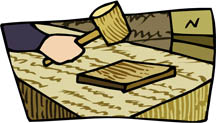 [Speaker Notes: Example: A New Jersey law that made it a crime to be a member of a gang was struck down because the court declared that the word gang was too vague.]
Limitations of the Law
Void for Overbreadth: laws are illegal if they are stated so broadly as to prohibit legal activities as well as the illegal behavior
Go too far
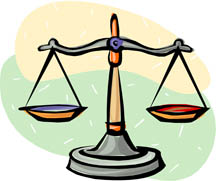 [Speaker Notes: Example:  The city of New York made it illegal to panhandle or beg on a New York subway because it frightened passengers.  The law is not vague, but could also be applied to the prohibition of free speech activities – which are protected under the U.S. Constitution.]
Limitations of the Law
Due Process: the government must treat people equally and fairly before the law.
Substantive - limits the power of governments to create crimes unless there is compelling, substantial, public interest in regulating or prohibiting the conduct
Procedural Due Process – the requirement that the government must follow established procedures and treat defendants equally
Limitations of the Law
Right to Privacy: laws cannot violate the reasonable personal privacy of citizens
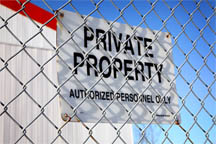 [Speaker Notes: Ex:  U.S. Supreme Court has struck down laws that made it a crime for married couples to use contraceptives.]
Limitations of the Law
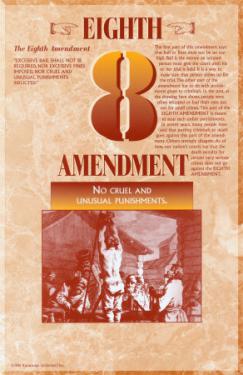 Cruel and Unusual Punishment: punishment that violates the principle of proportionality and is considered too harsh for the crime committed
Prohibited by the Eighth Amendment
[Speaker Notes: Ex:  the use of corporal punishment in prison is cruel and unusual punishment prohibited by the U.S. Supreme Court]
Purpose of Laws
Protect and Punish: Legal function of the law
1.  Control Crime
	Protects the public’s safety
	Produces order
Protect and Punish: Legal function of the law
2.  Deterrence of Illegal Behavior
Identifies illegal behaviors
Describes punishments for behavior
Two types of criminal deterrence
Individual
General
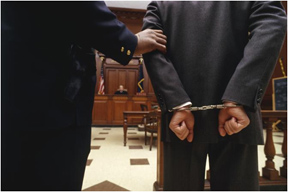 Purpose of Laws
Protect and Punish: Legal function of the law
3.  Punishment Regulation
Safeguard against
Arbitrary punishment
Excessive punishment
Determinate Sentencing
Protect and Punish: Legal function of the law
4.  nulla poena sine lege
“no punishment without law”
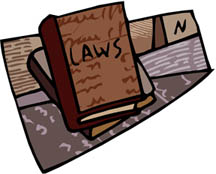 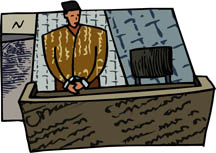 Purpose of Laws
Maintain and Teach: social function of the law
Social Control - efforts by society to regulate the behavior of its members
Social Order – all legal systems maintain and protect it
Social Change – the process by which ideas and practices are modified, either actively or passively through natural forces or deliberate social actions
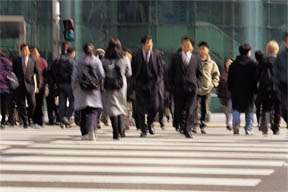 Functions of Laws
Defines Crime
any act that the government has declared to be an offense against the public good, declared by statute to be a crime, and which is prosecuted in a criminal proceeding
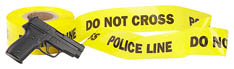 Functions of Laws
Defines Criminal Acts
	mala in se - acts that are crimes because they are inherently evil.
	mala prohibita- acts that are prohibited because they are defined as crimes by law, not 	because the act is harmful or inherently evil.
Functions of Laws
Elements of a crime
Actus reus – the actions of the person committing a crime as defined by law
Mens rea – the state of mind and intent of the person committing the actus reus
Concurrence – the completeness of the crime – bringing together the actus reus and mens rea.
RESOURCES
The Courts and Criminal Procedure, Instructional Materials Service, Trade and Industry Education
0131189794 Criminal Courts: Structure, Process, & Issues (2nd Edition), Dean John Champion, Richard D. Hartley, & Gary A. Rabe
Do an Internet search for dad charged with murdering reluctant bride.